Prezentace projektu UCP26. ledna 2011, ČVUT - FD, Praha
Martin Svatoň
Pavel Brodský
[Speaker Notes: Pozdrav
Představení se]
Osnova prezentace
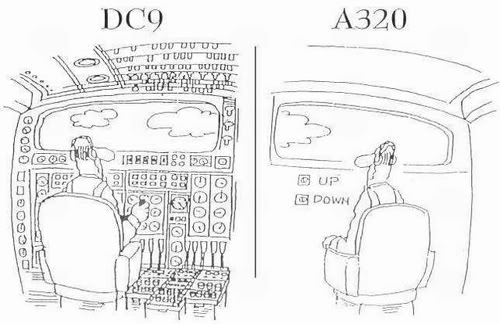 1) Stručné shrnutí

2) Realizovatelnost

3) Náš názor
[Speaker Notes: MS:
Vysvětlení názvu UCP
Osnova prezentace
„něco ve stylu toho, co je na obrázku“]
Hlavní myšlenka UCP
Unifikace kokpitů podobných letadel
Zvýšená bezpečnost
Zjednodušení a zlevnění výcviku posádek
Sjednocení důležitých úkonů
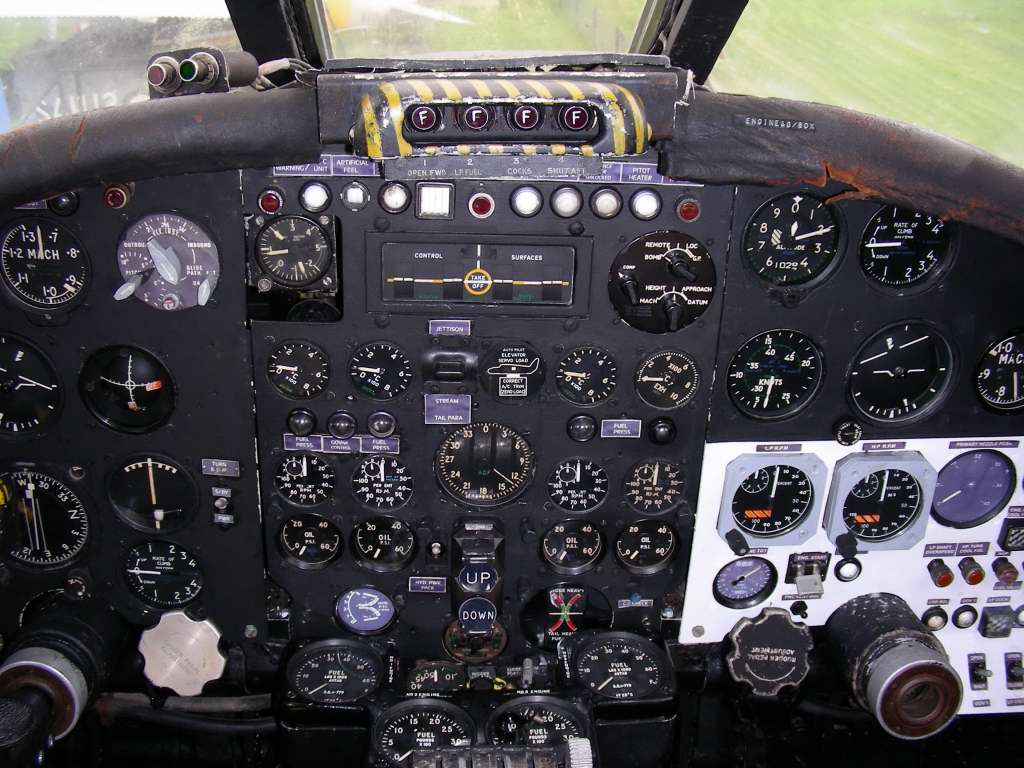 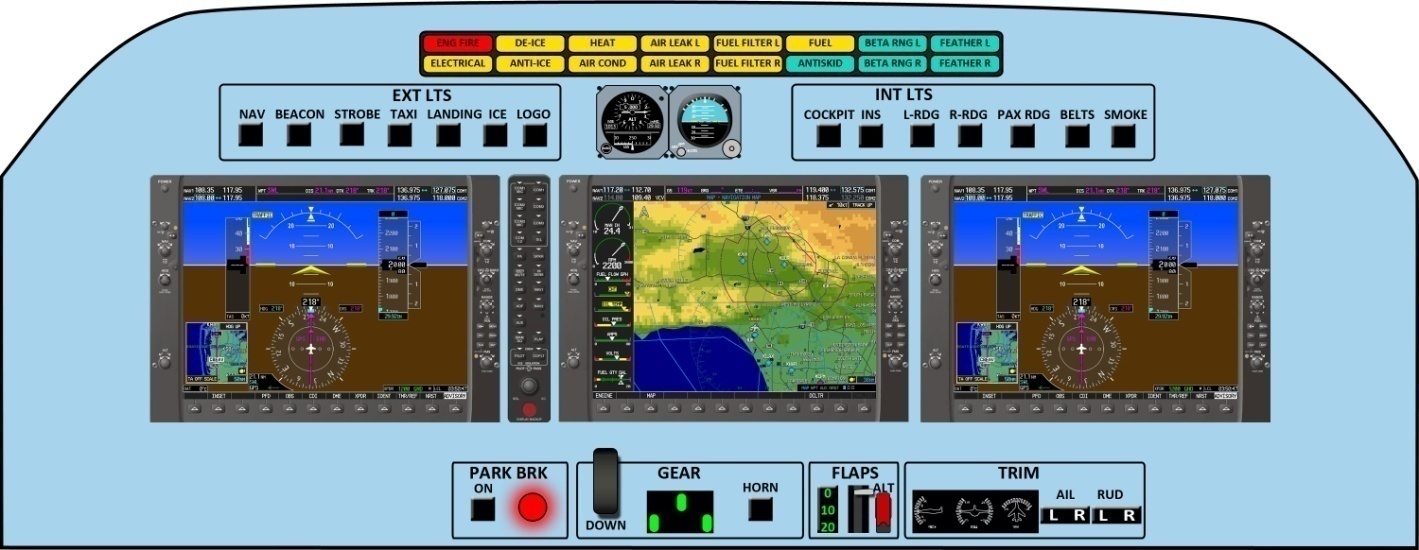 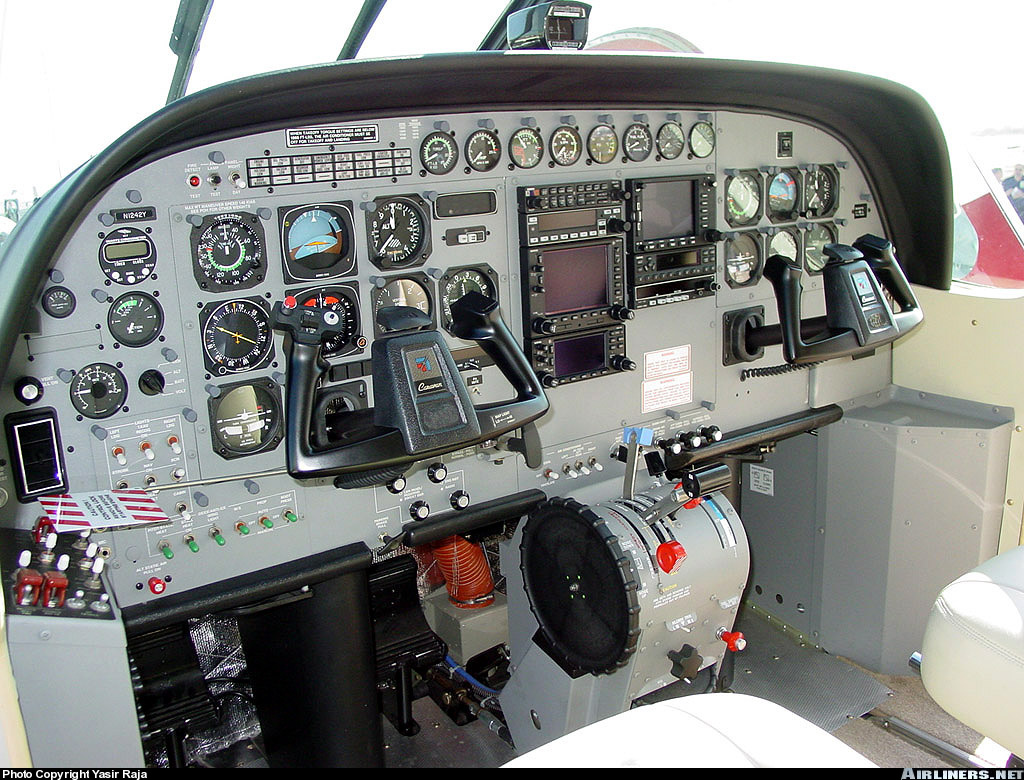 [Speaker Notes: PB:
Důvody unifikace
Caravan + DHC6 -> UCP]
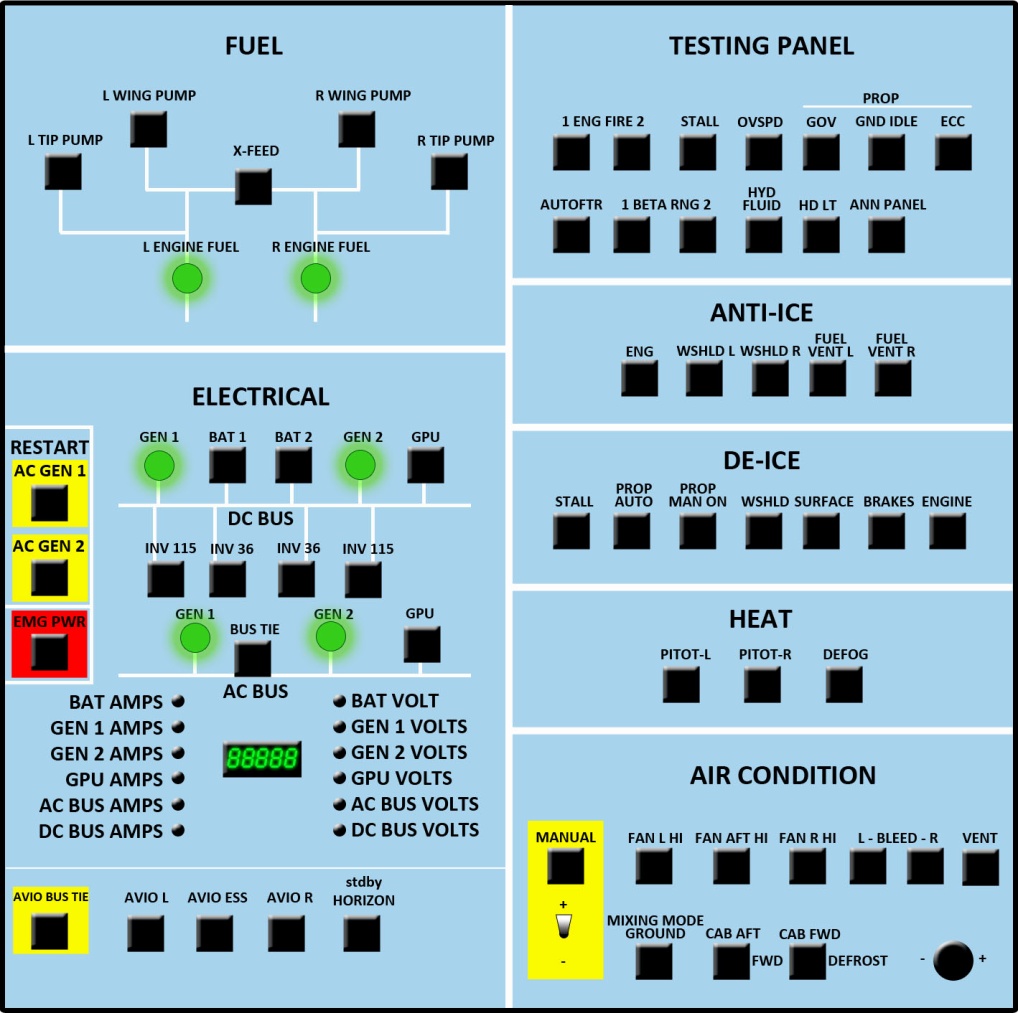 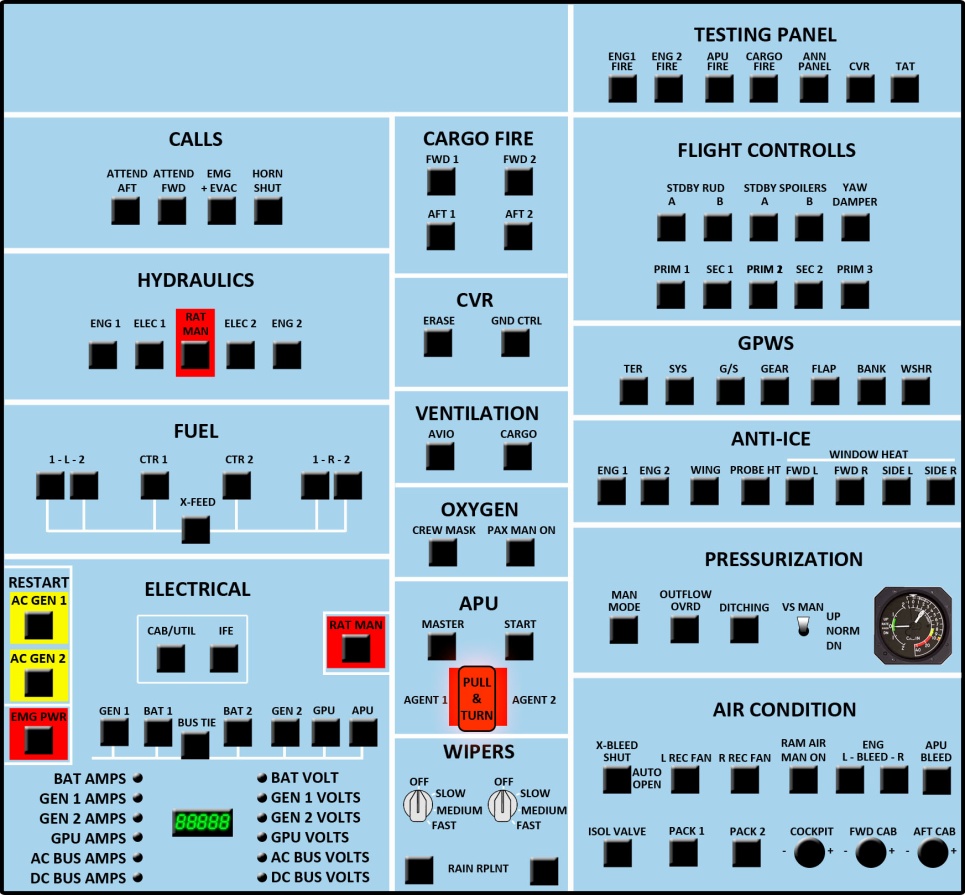 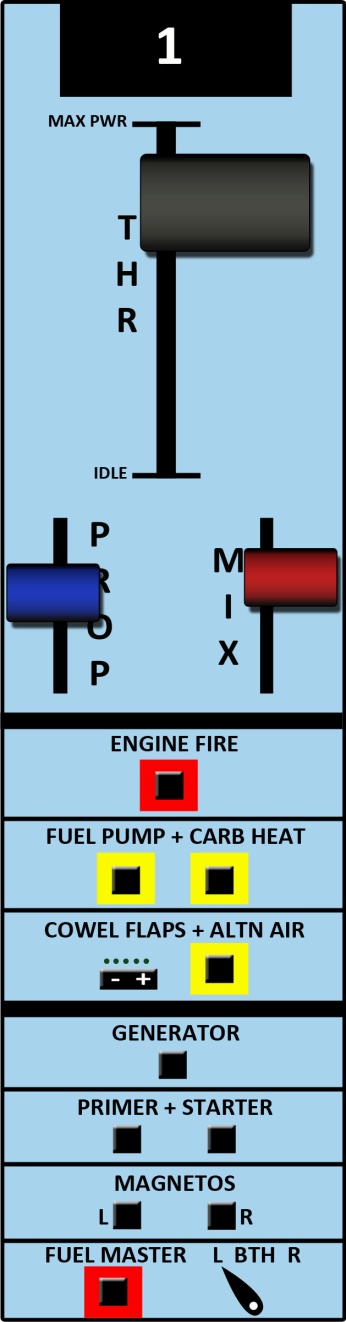 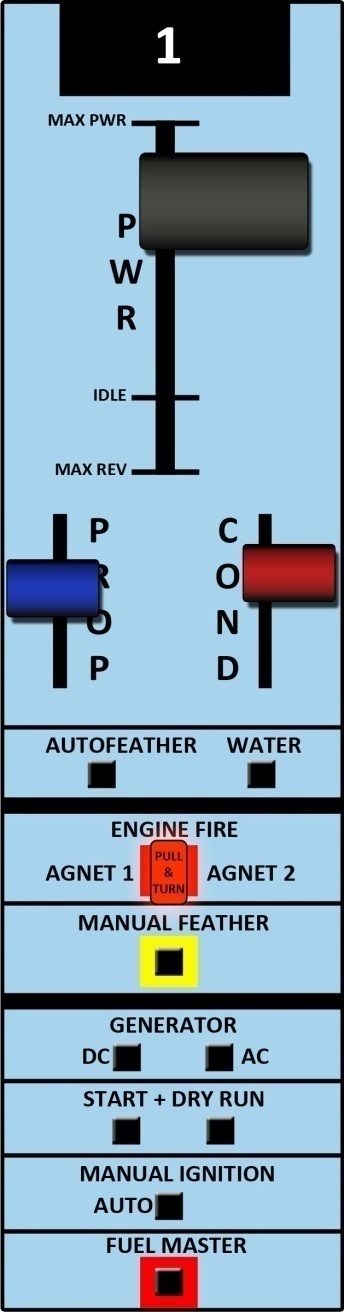 Co to jsou „podobná letadla“?
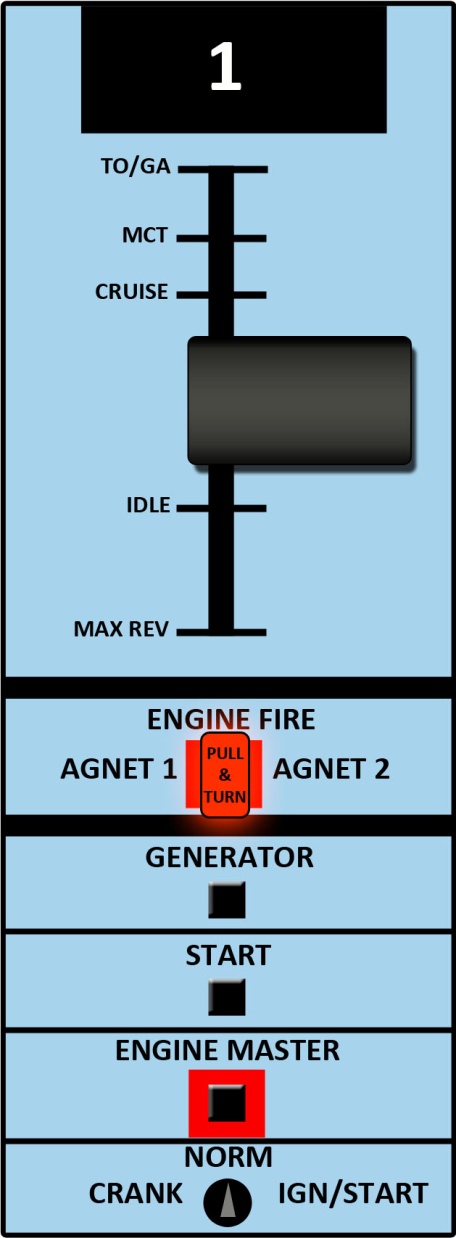 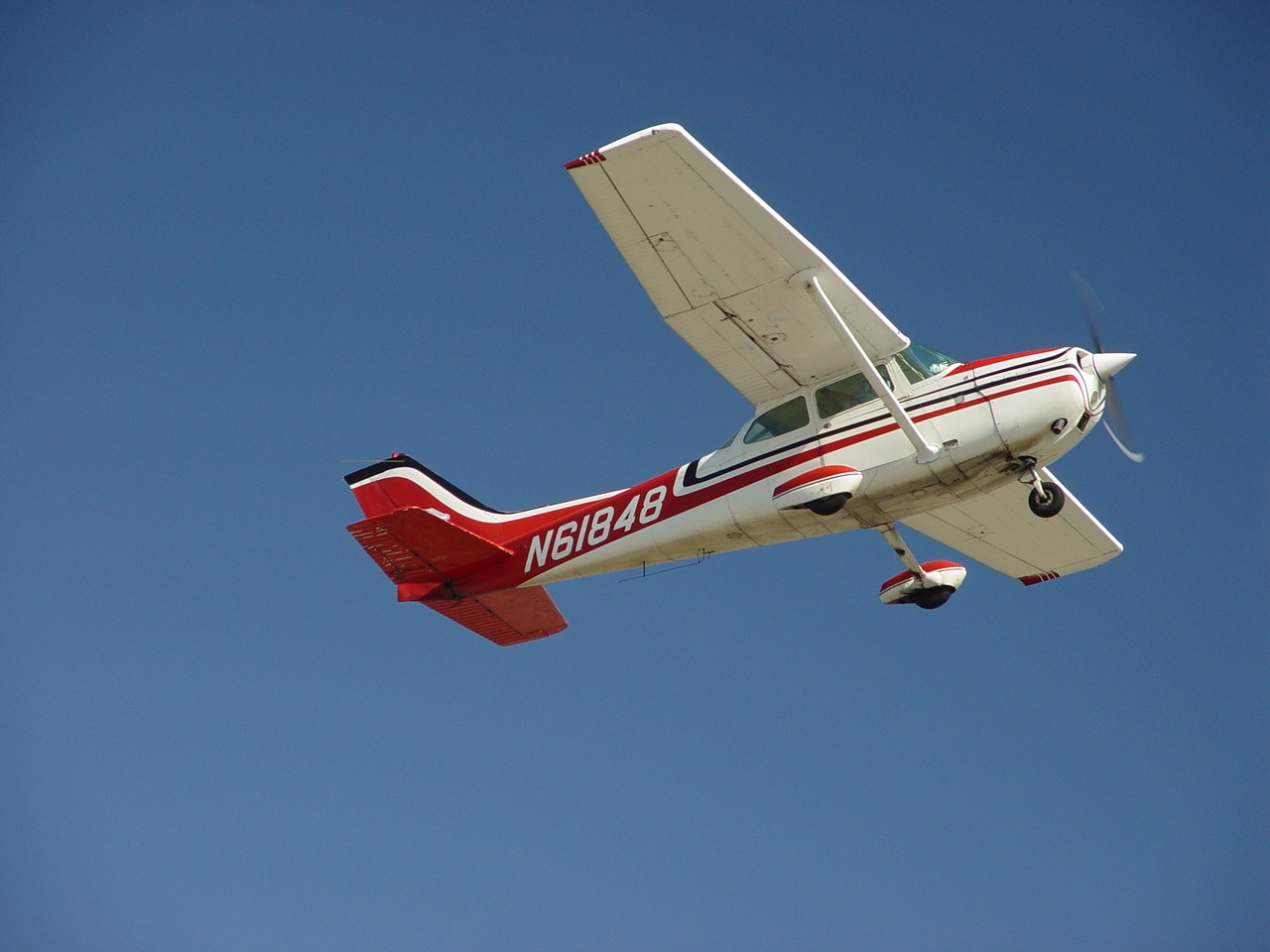 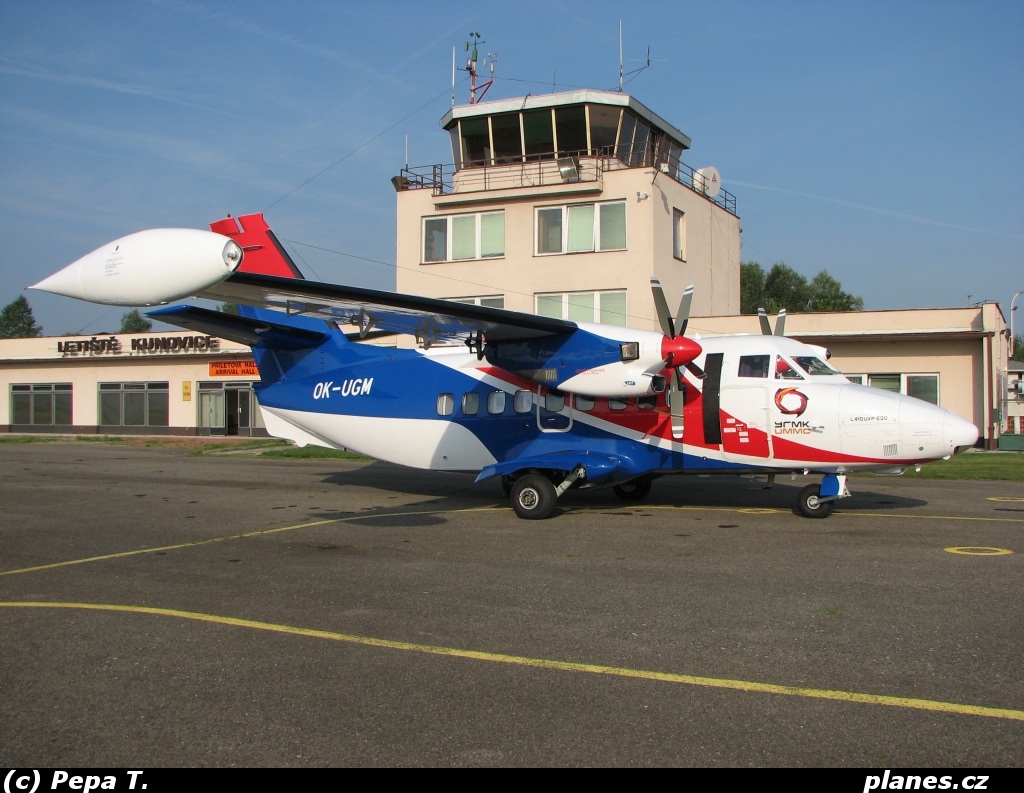 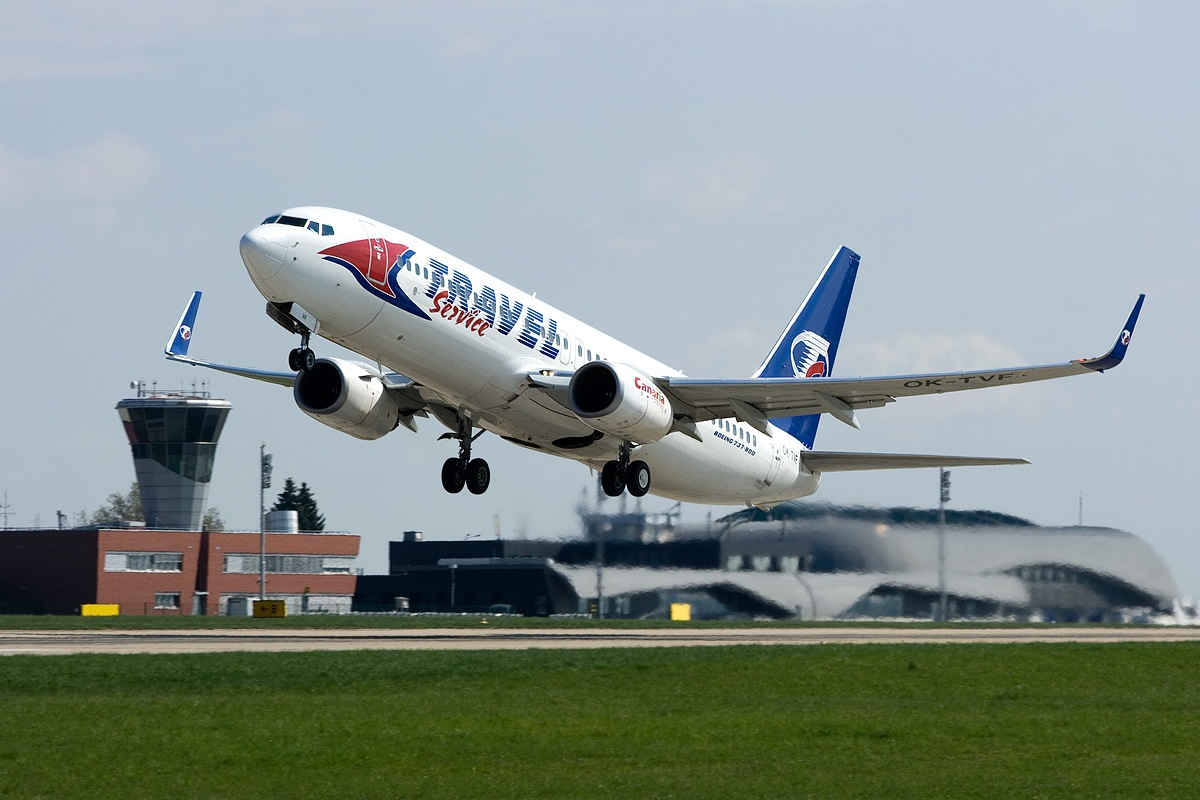 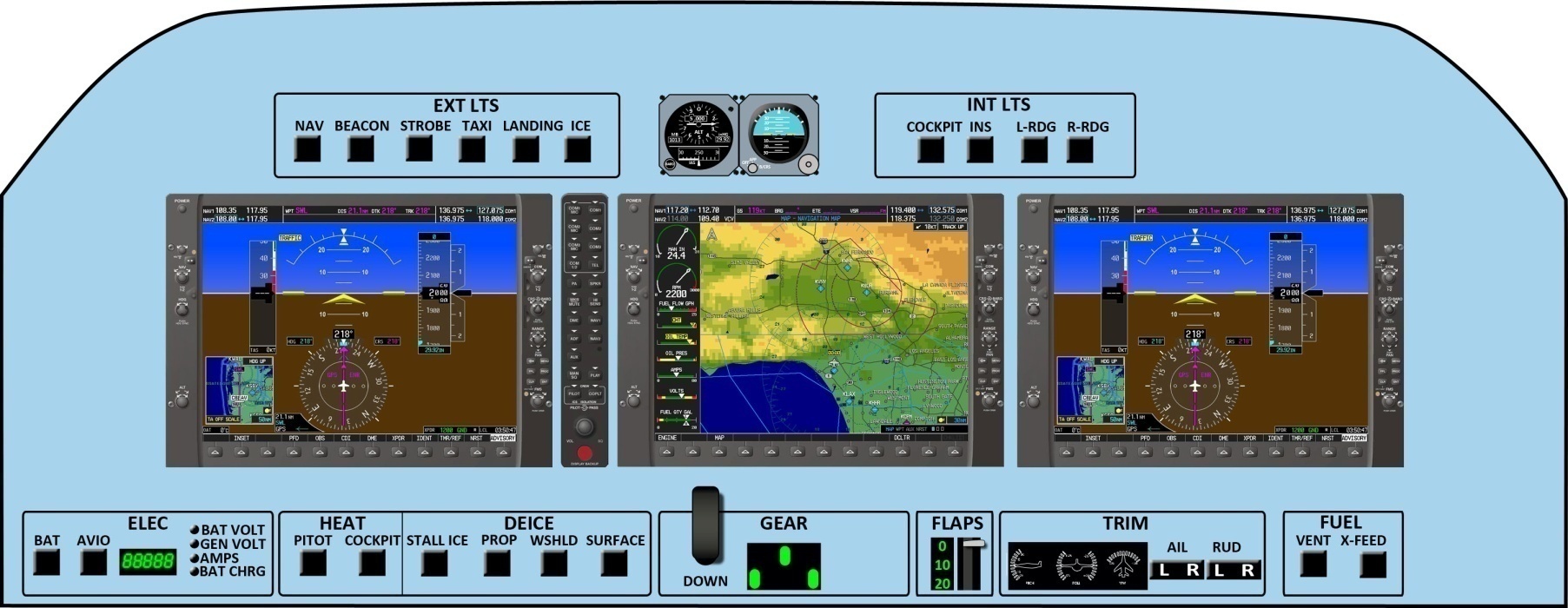 Školní a sportovní letadla (Cessna 152/172, Piper 28/34,…) 	 Sport Planes UCP

Letadla pro místní přepravu (L-410, DHC-6, Cessna Caravan) Regional Planes UCP

Dopravní letadla (B737, A320)  Airliner UCP
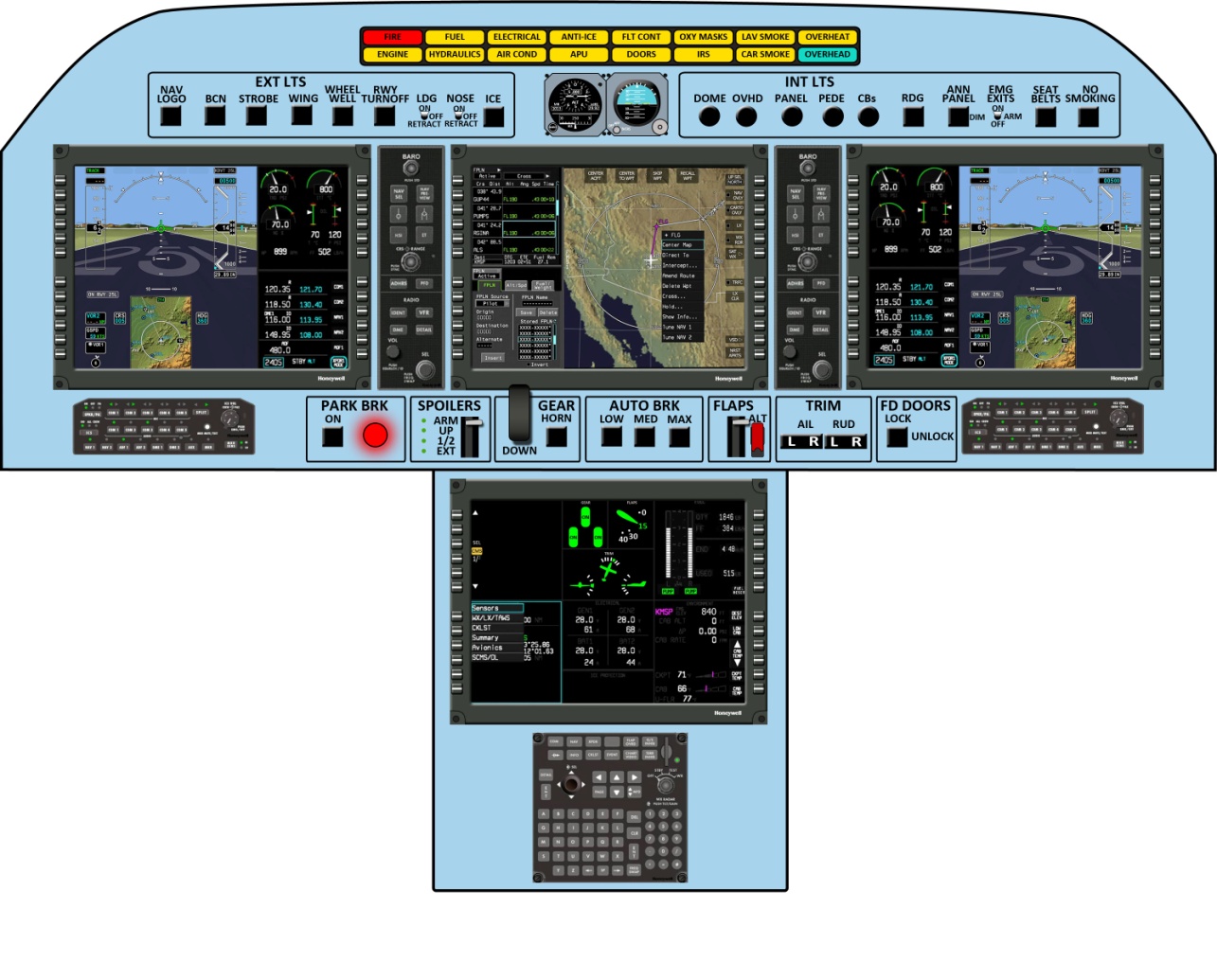 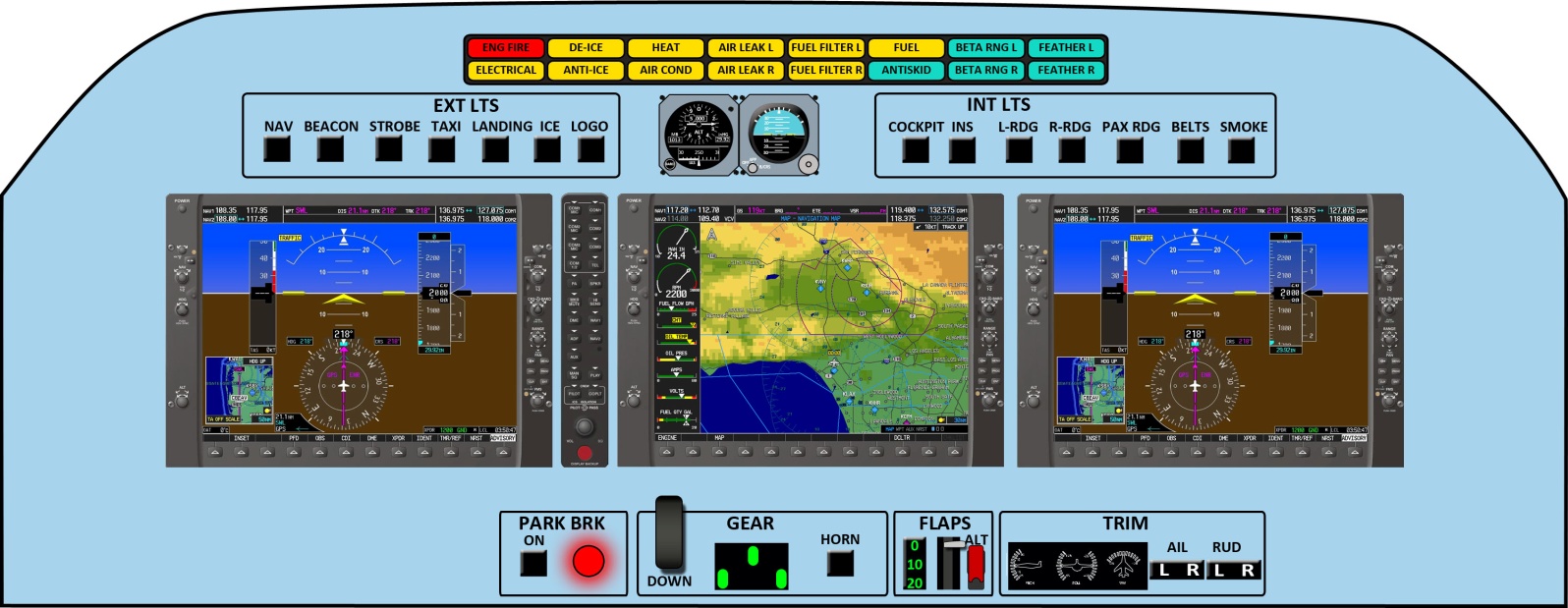 [Speaker Notes: MS: Úvod do rozdělení
PB: SP UCP
MS: R UCP
PB: A UCP]
Realizovatelnost
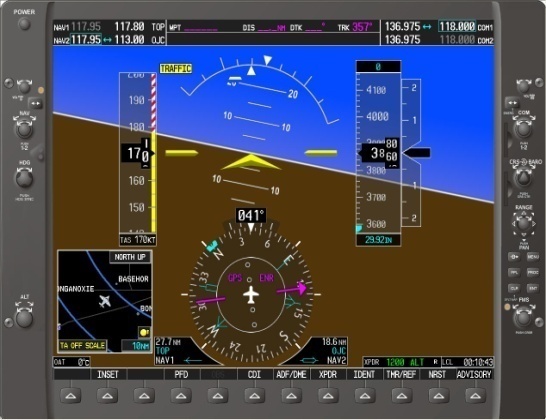 Použitá avionika
Garmin G-1000
Sport Planes UCP
Regional Planes UCP

Honeywell APEX
Airliner UCP
Běžně se používá
Příklady: Cessna 172/182, Piper 32/46, Piper Meridian,…
Běžně se používá
Plně certifikován: Pilatus PC-12, DHC-6 (Twin Otter)
Částečně použit: Cessna Citation, Gulfstream 350/450/500/550, Hawker 4000
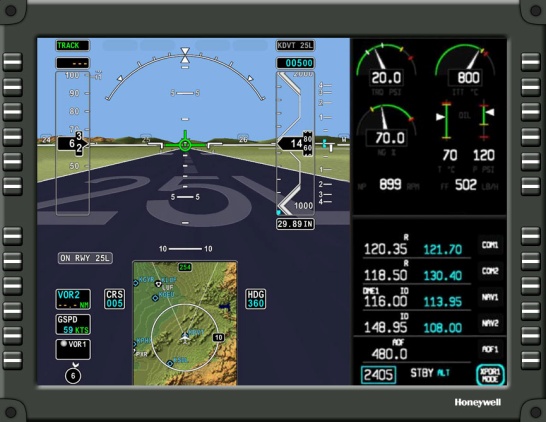 [Speaker Notes: MS:
Avioniku jsme si nevymysleli
Doporučené od výrobců
Příklady současného použití]
Náš názor
Martin Svatoň
Pavel Brodský
+	realizovatelnost
+	spolupráce s reálnými společnostmi
+	přínos nových informací o moderních systémech 
-	náročnější zpracování
+ 	velké množství zpracovaných informací
+	asistence některých velkých firem
-	neochota jiných firem poskytnout informace
Universal Cockpit Plaftorm		UCP
Pavel Brodský, Martin Svatoň
3. ročník soutěže CENA DĚKANA FAKULTY DOPRAVNÍ, ČVUT - FD
[Speaker Notes: PB: líbilo se nám to, doufáme že i vám
MS: poděkování za pozornost při prezentaci, nashledanou]